Государственное бюджетное дошкольное образовательное учреждение детский сад №34 Кировского района Санкт Петербурга
Презентация  
Для детей среднего дошкольного 
возраста по теме:
«Как появились книги»
Составили:
Никитюк Светлана Геннадьевна, воспитатель 1 кв. категории
.
Как появились книги
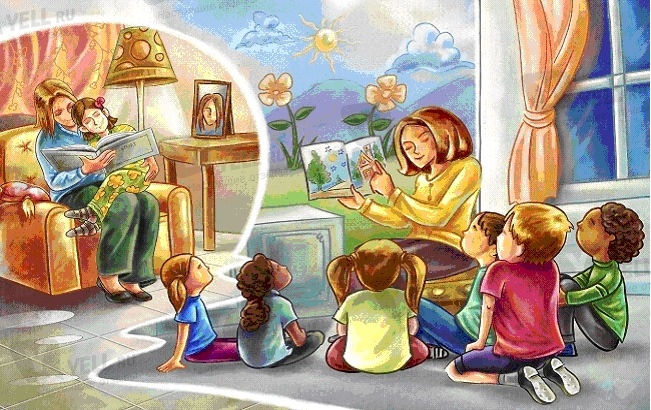 Люди умели говорить, но не умели писать. 
Они передавали информацию друг другу
 с помощью узелков.
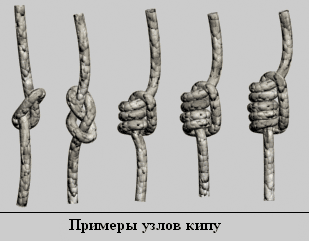 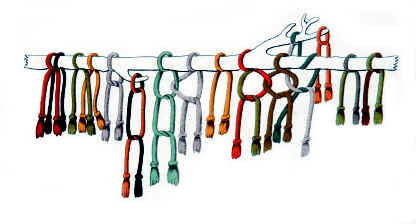 На каменных плитах люди рисовали картинки,
 иероглифы.
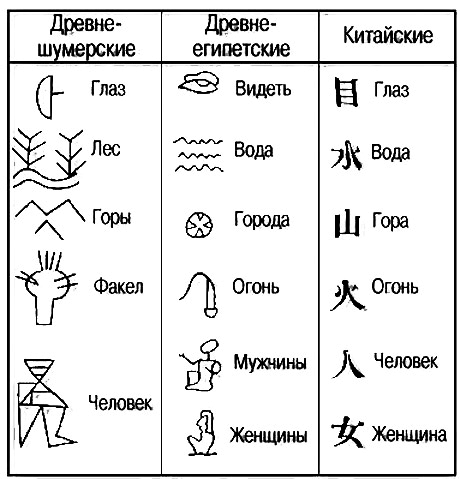 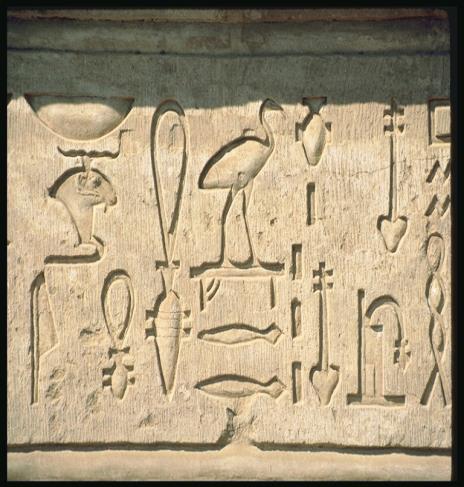 Клинопись.
Затем люди стали писать на глиняных дощечках. 
Одна книга могла состоять из нескольких плиток.
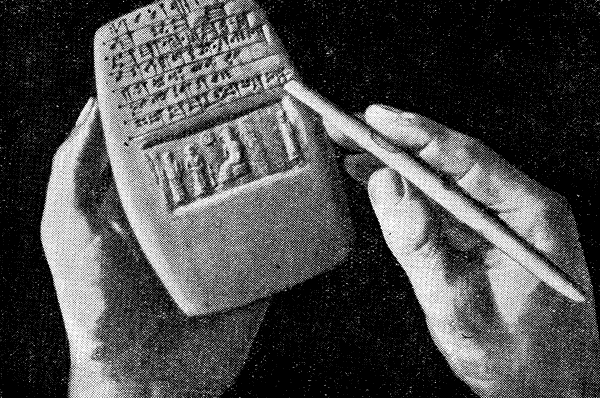 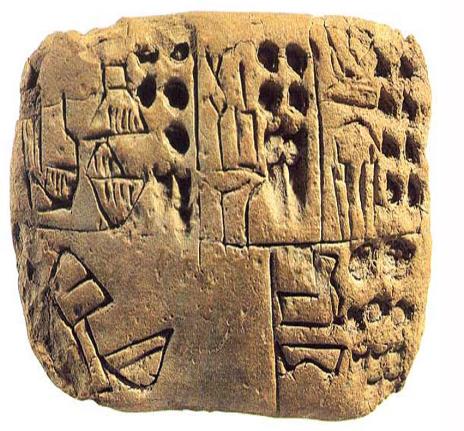 На Руси люди писали на коре березы — бересте.
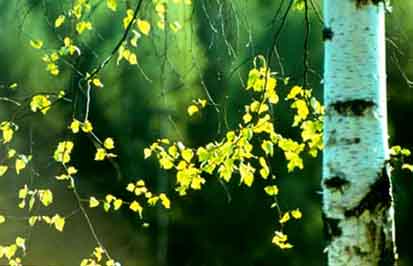 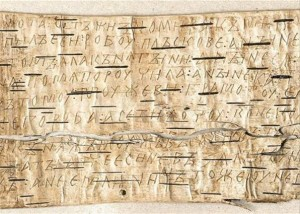 Тем временем в Китае изобрели бумагу.
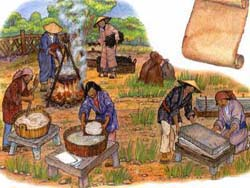 Появились рукописные книги,
 а потом и книгопечатные станки.
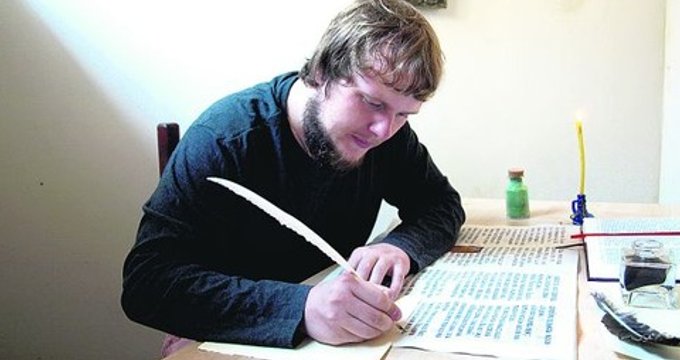 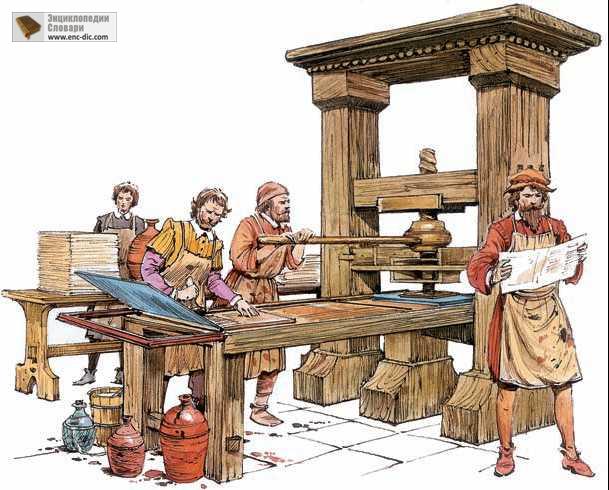 Сейчас существуют книги напечатанные и электронные,
 которые можно как читать, так и слушать.
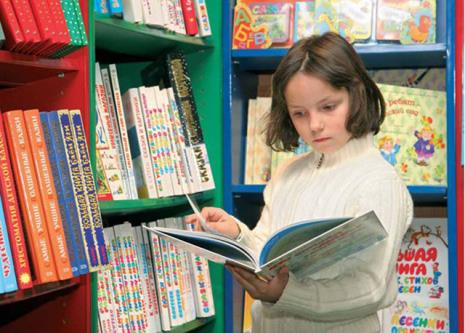 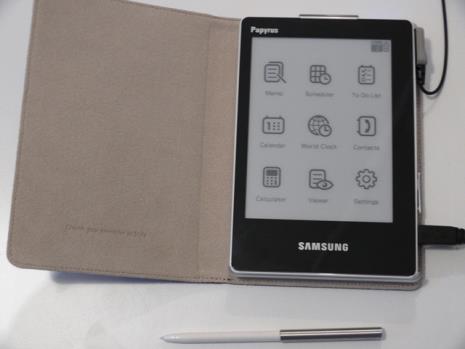 Есть удивительное место , где хранятся книги.
 Оно называется библиотекой.
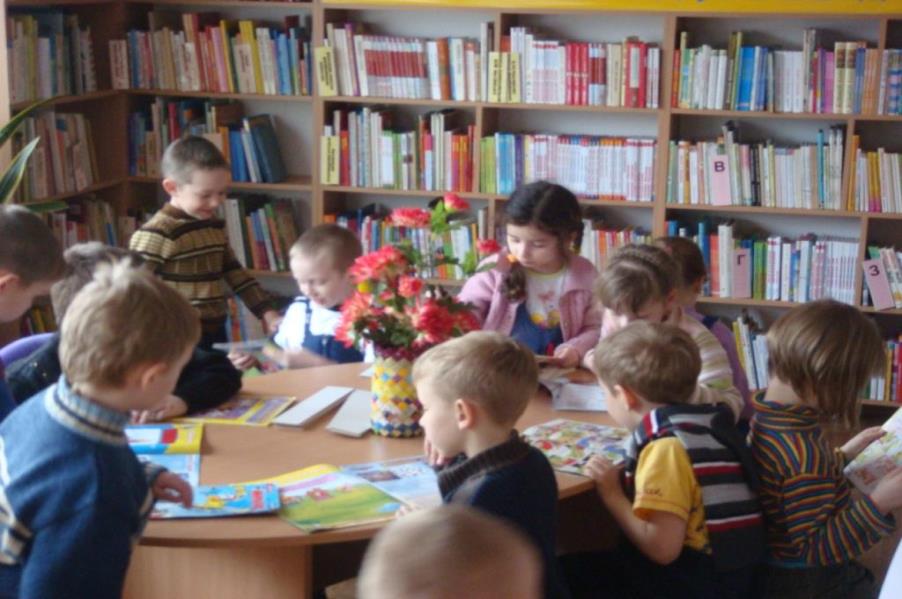 Читальный зал
Библиотекарь
Спасибо за внимание